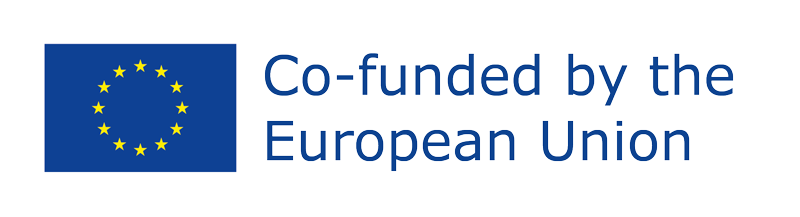 Meistriškumo pamokų saugyklaĮmonės politika
Šį projekto rezultatą finansavo Europos Komisija. Ši mokymų medžiaga  atspindi tik autoriaus požiūrį, ir Komisija negali būti laikoma atsakinga už bet kokį joje pateiktos informacijos panaudojimą. Projekto numeris: 2021-1-ES02-KA220-YOU-000028609
Santrauka
Įvadas
Įmonės politikos ypatumai
Įmonės politikos aktualumas ir panaudojimas
Patarimai, kaip kurti įmonės politiką
Išvados
Redaguojamas šablonas
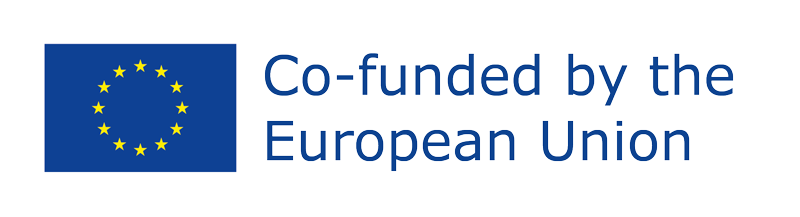 ĮvadasGalbūt manote, kad esate labai ankstyvame savo verslo etape ir jums nebūtina kurti būsimos įmonės politikos. Tačiau pasitaiko, kad verslas pradeda augti ir didėti darbuotojų ir (arba) klientų skaičius, o dar nesate nustatę įvairiųįmonės sričių lūkesčių ir standartų. 

Įmonės politika nustatoma siekiant nustatyti elgesio organizacijoje taisykles, apibrėžiančias tiek darbuotojų, tiek darbdavių atsakomybę. Įmonės politika ir procedūromis siekiama apsaugoti darbuotojų teises ir darbdavių verslo interesus. 

Kitaip tariant, įmonės politika - tai darbdavių vadovas ir taisyklių rinkinys, kuriame nustatomi oficialūs darbuotojų sveikatos ir saugos lūkesčiai ir standartai, atskaitomybė, geriausia praktika ir procesai įmonėje.
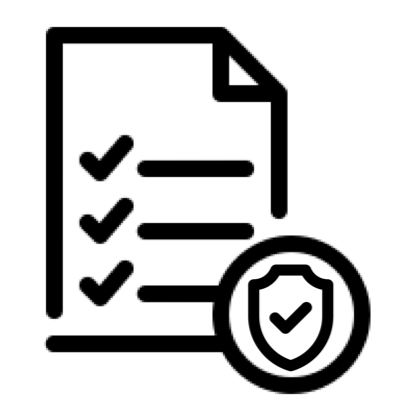 Įmonės politikos ypatumaiĮmonės politika padeda skatinti darbuotojų gerovę, sąžiningą elgesį su jais ir užtikrinti, kad įmonė laikytųsi įstatymų ir kitų teisės aktų. Svarbu, kad jomis būtų įtvirtinta įmonės misija, vizija ir vertybės darbuotojams, taip pat klientams.

Galite nustatyti, kokią politiką laikote tinkama, tačiau rekomenduojame penkias taikomas dažniausiai:

Darbuotojų sveikata ir sauga
Lygių galimybių politika
Nedarbingumo atostogų politika
Darbuotojų drausminių veiksmų politika
Darbuotojų elgesio kodekso politika
Įmonės politikos ypatumai

Darbuotojų sveikata ir sauga:
Jūsų darbuotojai privalo dirbti sveikoje ir saugioje darbo vietoje. Dėl nelaimingų atsitikimų ir nesaugių sąlygų galite atsidurti teisme. Siekiant užtikrinti darbuotojų saugą, įmonės taisyklėse turėtų būti paaiškinta:
Kas yra saugus elgesys
Tinkamas saugos įrangos naudojimas
Pranešimas apie saugos problemas

Lygių galimybių politika:
Ji draudžia bet kuriai įmonei diskriminuoti darbuotojus ar kandidatus į darbą dėl tam tikrų savybių (lyties, amžiaus, rasės ir pan.). Lygių galimybių paisoma, kad darbuotojai nesusidurtų su netinkamu kitų darbuotojų, vadovybės ir rangovų elgesiu dėl:
Rasės 
Seksualinės orientacijos
Lyties
Kultūrinių įsitikinimų
Religinių įsitikinimų
Įmonės politikos ypatumai

Atostogų politika:
Skirtingos atostogų rūšys (nedarbingumas, mokamos atostogos, motinystės atostogos, vaiko priežiūros atostogos ir t. t.) yra atskiri vienetai, todėl joms gali reikėti skirtingo požiūrio. Lankomumo politika - tai gairės ir taisyklės, susijusios su:
Darbuotojų tvarkaraščiais
Grafiko laikymusi
Suplanuotu laisvu laikas
Darbuotojų drausminių veiksmų politika:
Darbuotojai turi žinoti, kaip ir kokiomis aplinkybėmis jiems bus taikomos drausminės nuobaudos. Standartizuotas laipsniškas procesas padės užtikrinti sąžiningą ir tinkamą elgesį. Drausminimo politikoje aiškiai nurodyta, kas laikoma įmonės taisyklių pažeidimu tokiais atvejais:
Nesąžiningumas
Prastas darbo atlikimas
Nesaugus elgesys
Netinkamas elgesys
Neatvykimu į darbą arba vėlavimas
Pasekmėmis už darbo praleidimą ar vėlavimą
Įmonės politikos ypatumai


Darbuotojų elgesio kodekso politika:
Taisyklės turi būti aiškios ir suprantamos. Darbuotojai gali su jomis susipažinti, kai abejoja, koks elgesys yra priimtinas. Šiomis taisyklėmis nustatomos darbuotojų elgesio gairės, įskaitant:

Aprangos kodas
Saugos procedūros
Priekabiavimo politika
Technologijų naudojimas
Drausmė
Tinkamas elgesys
Įspėjimai
Nutraukimas
Įmonės politikos aktualumas ir panaudojimas
Įmonės politika ir procedūros - tai vidinių gairių rinkinys, kuriame nustatomos įmonės taisyklės ir lūkesčiai. Jie padeda darbuotojams pranešti, ką jie gali ir ko negali daryti ir kaip jie turėtų tai daryti.
Įmonės politika ir procedūromis siekiama apsaugoti darbuotojų teises ir darbdavių verslo interesus. Priklausomai nuo organizacijos poreikių, įvairiose politikos ir procedūrų nuostatose nustatomos taisyklės dėl darbuotojų elgesio, lankomumo, aprangos kodo, privatumo ir kitų sričių, susijusių su darbo sąlygomis.

Aiški įmonės politika skatina darbuotojus laikytis aukštesnių standartų. Jokios taisyklės niekada nepanaikins problemų, su kuriomis susiduria įmonė, tačiau jos nustato tam tikrą apsaugos lygį, kai įmonės samdo naujus darbuotojus ir bendrauja su klientais.

Kaip naudotis įmonės politika? Priklausomai nuo to, ką politika keičia ir ką apima, pristatykite ir aptarkite naujas taisykles mažesnėse grupėse, su kiekvienu darbuotoju arba per darbuotojų susirinkimą. Prieštaringai vertinamą politiką pirmiausia gali tekti išplatinti vadovybei, kad ji galėtų padėti darbuotojams ją suprasti.
Patarimai, kaip parengti įmonės politikąKą turėtumėte apsvarstyti, norėdami sukurti įmonės politiką, kuria naudotųsi visi jūsų darbuotojai ir bendradarbiai?

Laikykitės paprastumo. Taisyklės turėtų būti parašytos paprasta kalba, o ne teisine.
Laikykitės bendrųjų nuostatų. Politiką reikėtų rašyti plačiai, tačiau pakankamai aiškiai, kad ją būtų galima taikyti įvairiomis aplinkybėmis.
Pasirūpinkite, kad ji būtų aktuali. Politikoje turėtų būti aiškiai nurodyta, kodėl ji egzistuoja, kam ji taikoma, kokios yra pagrindinės sąlygos ir apribojimai, kada ir kokiomis aplinkybėmis ji taikoma.
Užtikrinkite, kad politiką būtų galima įgyvendinti. Politika, parašyta neketinant jos vykdyti, neturėtų būti rašoma.
Mažiau yra daugiau. Politika nebūtinai turi būti ilga. Daugeliu atvejų geriau trumpesnė.
Šablonas
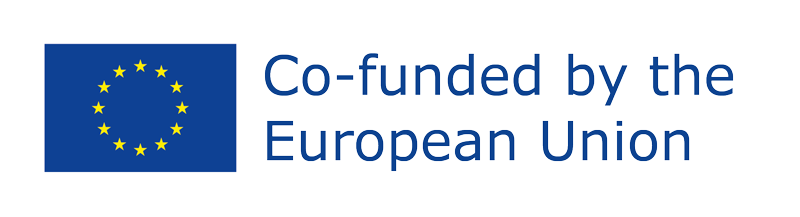 Žingsniai kuriant ir įgyvendinant politiką // 1 dalis
Politikos poreikio nustatymas
Taisyklės kuriamos daugumai darbuotojų, o ne keletui. Jos turėtų sukurti sąžiningą aplinką, kurioje darbuotojai jaustųsi kaip namie.
1
Peržiūrėkite pavyzdines taisykles. Gali būti, kad nerasite tiksliai jūsų įmonės aplinkybėms tinkančių taisyklių, tačiau galite jomis pasinaudoti kaip pradiniu tašku.
Surinkite informaciją
2
Žodžiai turi būti paprasti, o sąvokos lengvai suprantamos. Jokiose gairėse niekada nebus numatyti visi nenumatyti atvejai.
Parengti, parašyti ir peržiūrėti politiką
3
Gauti vadovybės paramą ir teisinę peržiūrą
Įsitikinkite, kad vadovai pritaria pokyčiams. Įmonės turėtų peržiūrėti politiką dėl galimų teisinių pasekmių ir tinkamos formuluotės.
4
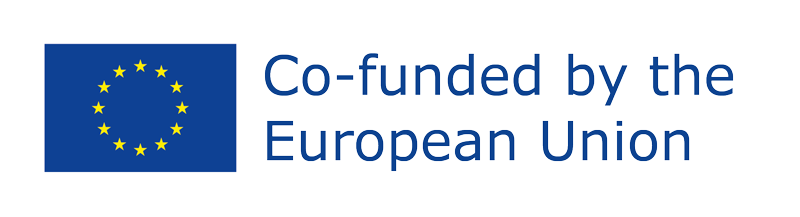 Politikos kūrimo ir įgyvendinimo žingsniai // 2 dalis
Įgyvendinti politiką
Priklausomai nuo to, ką keičia ir apima taisyklės, pristatykite ir aptarkite naujas taisykles mažesnėse grupėse, su kiekvienu darbuotoju arba per darbuotojų susirinkimą.
5
Įtraukite šią politiką į darbuotojų vadovą. Kai kurios įmonės ją patalpina intranete arba debesyje.
Nuspręskite, kaip ateityje informuoti apie politiką.
6
Vadovai turi būti nuoseklūs ir sąžiningi. Jei praktikoje nesilaikoma rašytinės politikos, ją reikia perrašyti.
aiškinti ir integruoti politiką
7
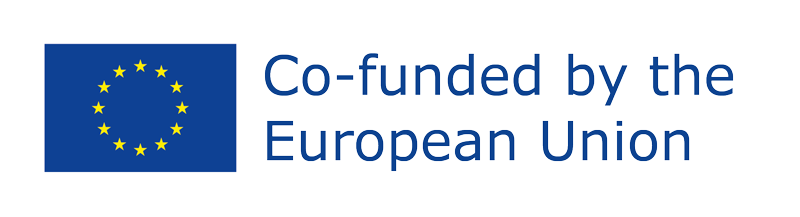 Bibliografija:5 įmonės politikos kryptys, kurias būtina turėti raštu. Šaltiniai darbdaviams.

Anoniminis. Įmonės politika. Žmonės HUM.

Anoniminis. Įmonės politika: Viskas, ką reikia žinoti. Upcounsel.

Anoniminis. Politikos rašymo gairės. Boise State University.